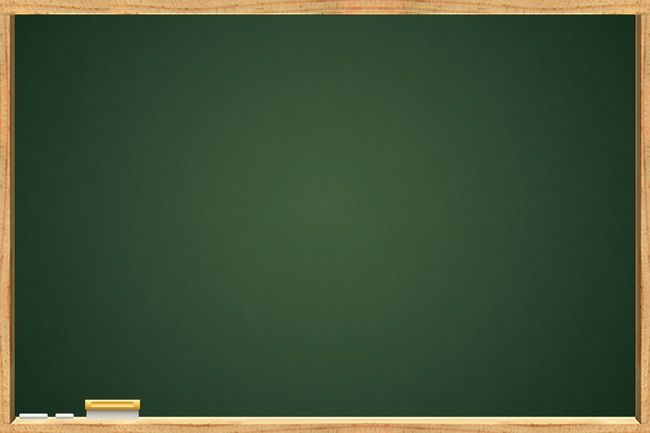 ДОБРО ЈУТРО
ПРВАЦИ!
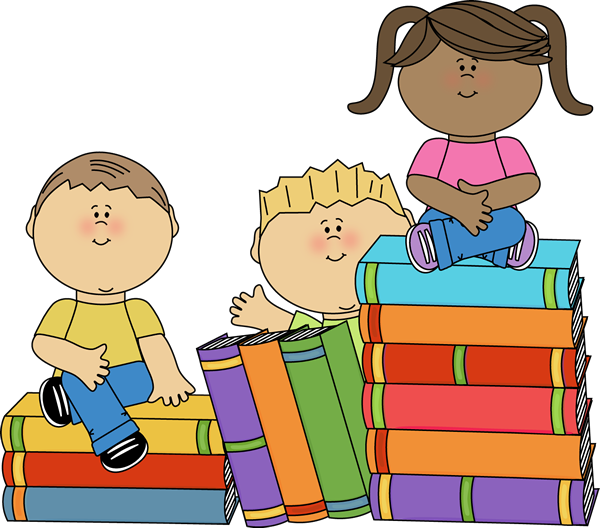 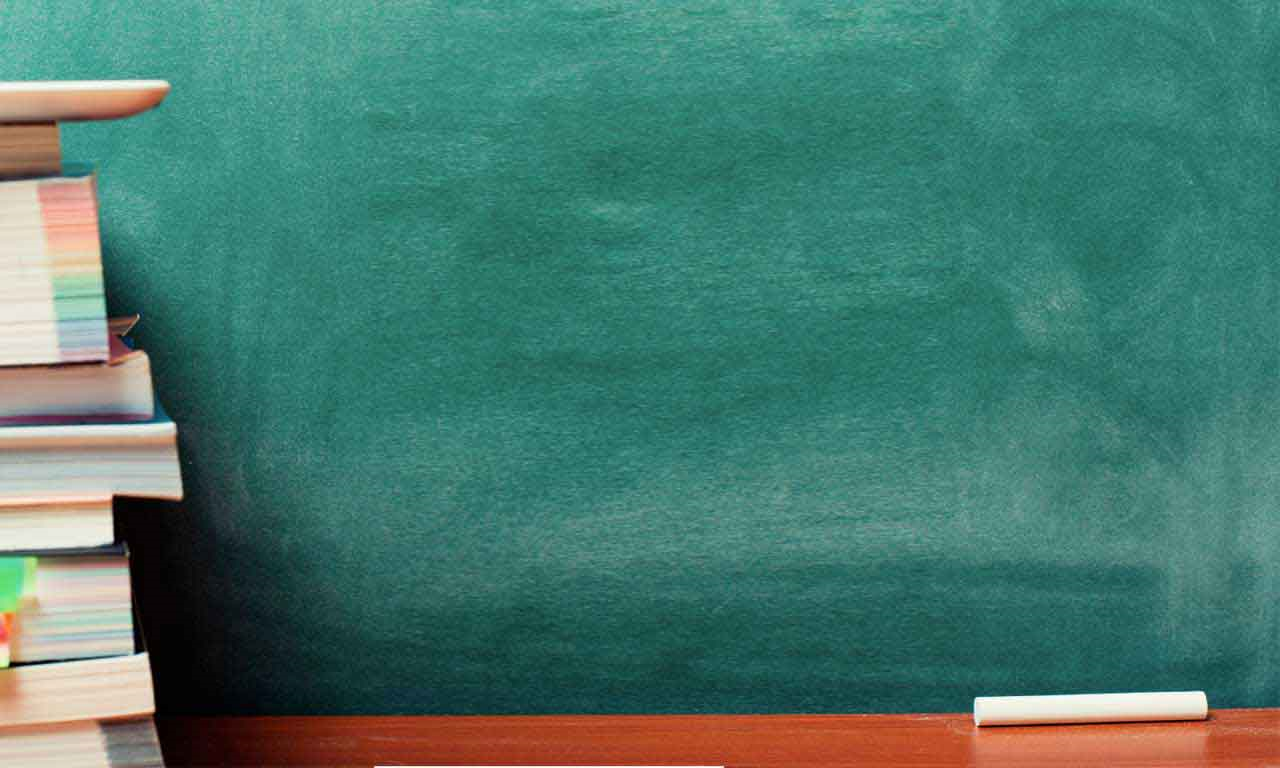 БРОЈ ДЕВЕТ
ДЕВЕТ  9
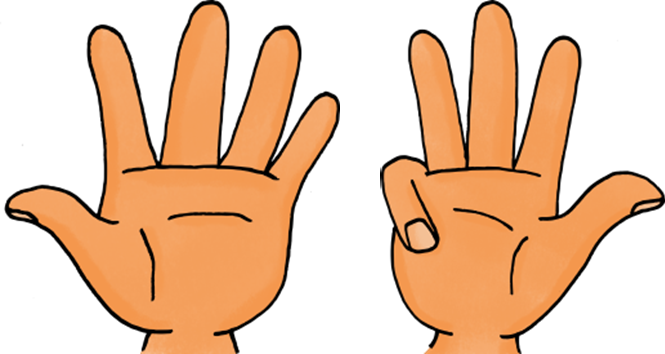 9 ДЕВЕТ
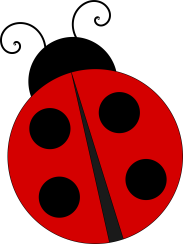 ••••
•••••
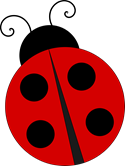 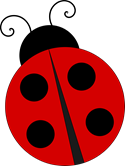 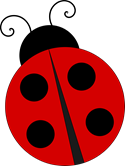 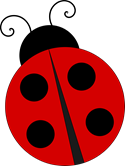 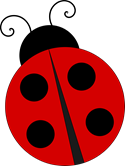 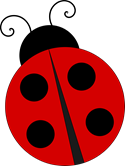 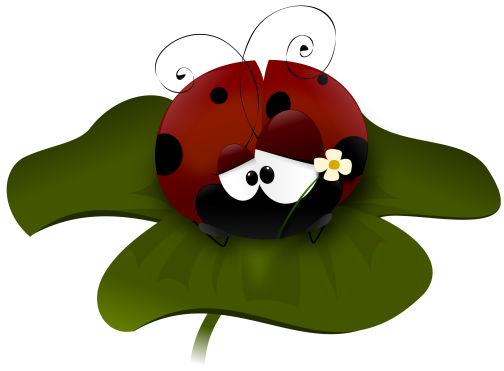 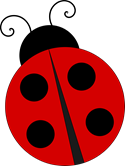 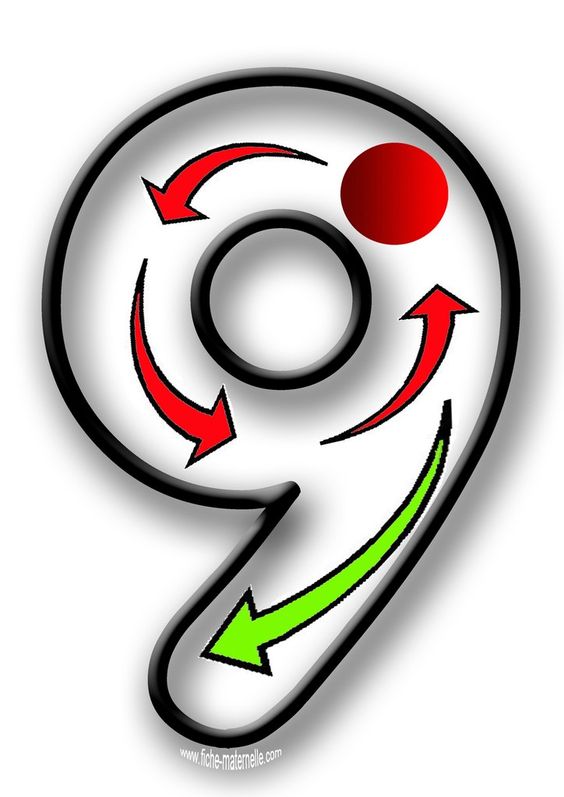 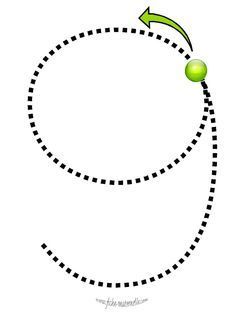 НАСТАВИ ДА ПИШЕШ...
НАСТАВИ ДА ПИШЕШ...
9
9
9
9
9
9
ЗАДАЦИ ЗА САМОСТАЛАН 
РАД
ФОРМИРАЈ СКУП ОД 9 ЕЛЕМЕНАТА
ФОРМИРАЈ СКУП ОД 9 ЕЛЕМЕНАТА
9
ПРЕБРОЈ ТАЧКИЦЕ НА БУБАМАРИ И 
ЗАПИШИ КОЛИКО ИХ ИМА:
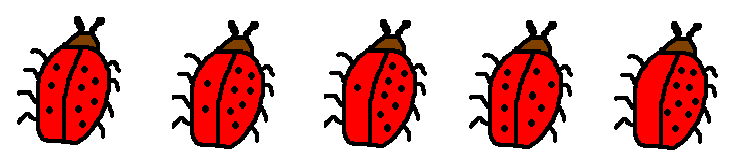 __ + __ =__
__ + __ =__
__ + __ =__
__ + __ =__
__ + __ =__
ДО САДА СМО НАУЧИЛИ БРОЈЕВЕ :
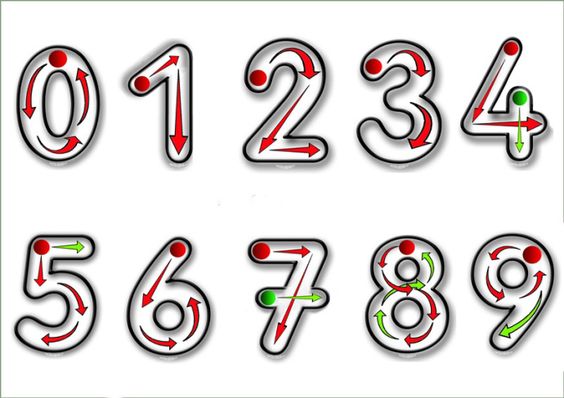 БРАВО
ПРВАЦИ!
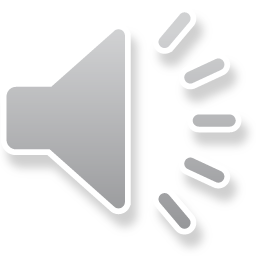